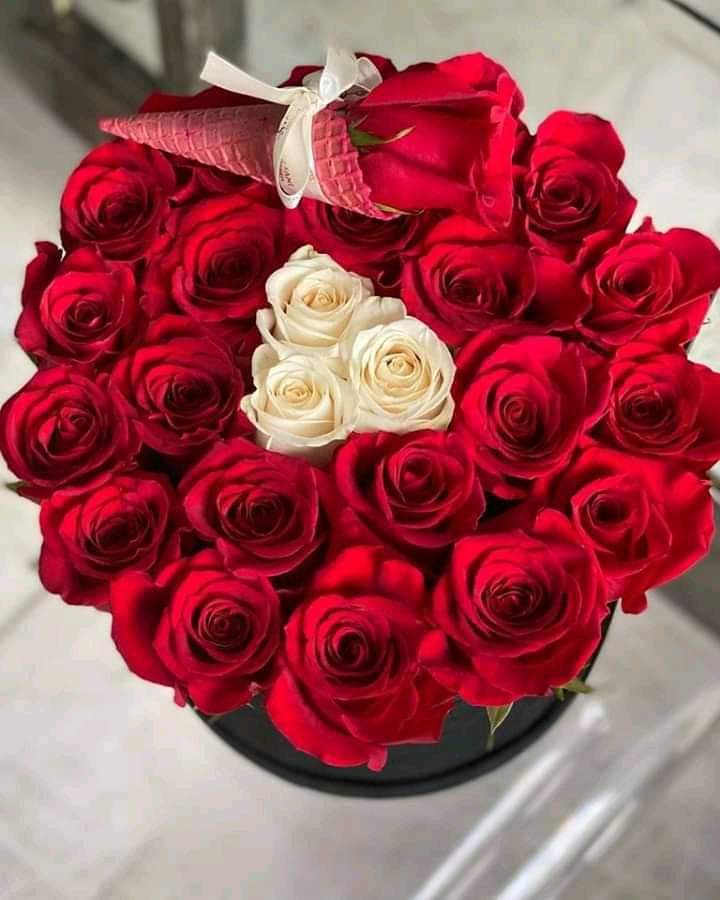 “স্বাগতম”
শিক্ষক পরিচিতি :
আজিবুর রহমান
সহকারী শিক্ষক
ফুড়ারপার সরকারি প্রাথমিক বিদ্যালয়
কোম্পানীগঞ্জ,সিলেট।
Email:aziburrahman6231@gmail.com
শ্রেণি : চতুর্থ।
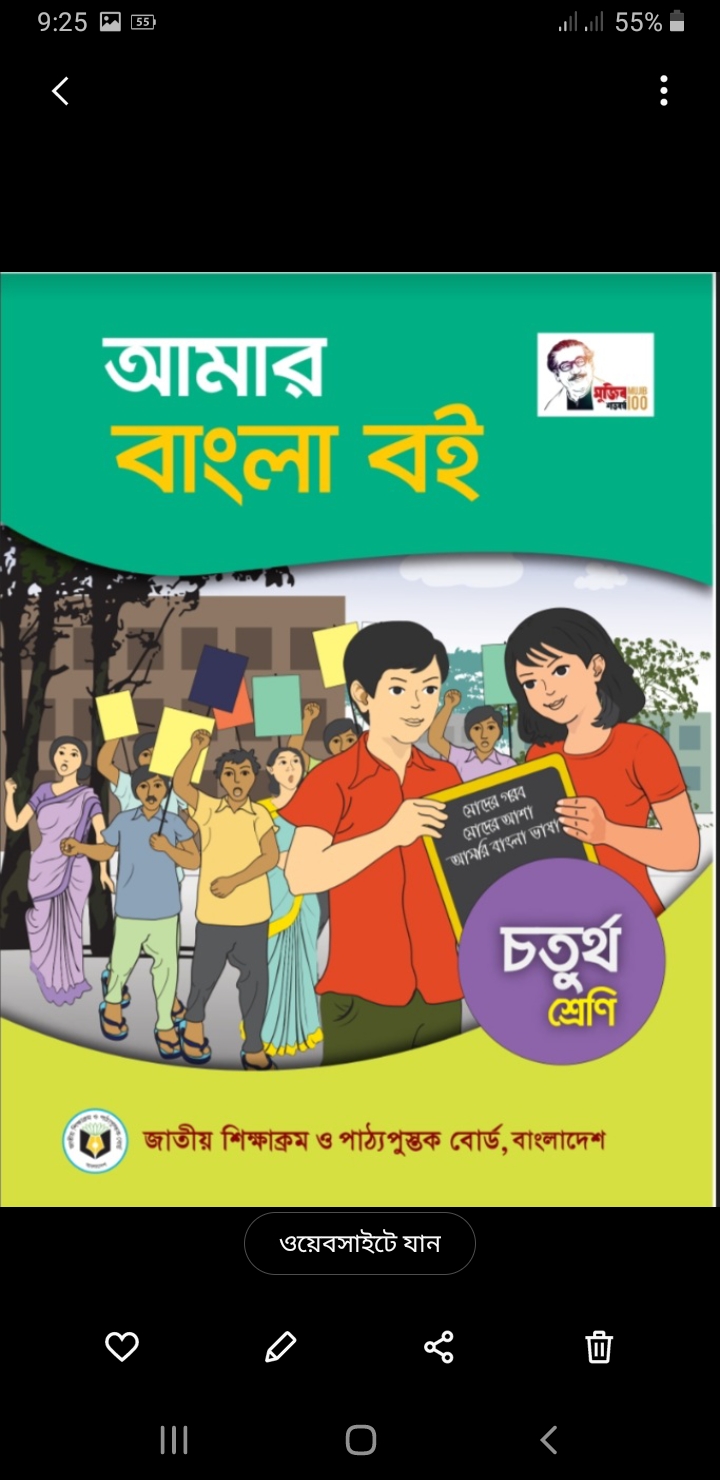 বিষয় : বাংলা।
অধ্যায়ঃ৩
পাঠঃবড় রাজা ছোট রাজা
শিখনফল :
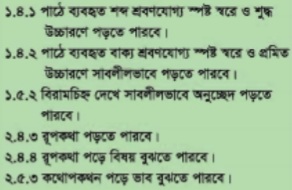 আঙুল রেখে লাইন গুলো মিলিয়ে নেই :
নতুন শব্দের অর্থ জেনে নেই :
সেনাপতি – সেনা  দলের প্রধান।
 দিগবিজয় – চারদিকের নানান জায়গা জয় করা।
  চর – গোপন খবর সংগ্রহ করে দেন যিনি।
 জয়ঢাক – জয়ী হওয়ার পর যে ঢাক বাজানো হয়।
প্রশ্নগুলোর উত্তর বল:
যুক্ত বর্ণ ভেঙে দেখি:
মস্ত – স্ত – স্  ত 
 বন্দুক  - ন্দ – ন্  দ
 সঙ্গে  - ঙ্গ – ঙ্  গ
পাঠটি বাড়ি থেকে ভালো করে পড়ে আসবে :
“ধন্যবাদ”